Il PATRIMONIO NETTOProf. Dott. Alain DevalleOrdinario di economia aziendale – UniTODottore commercialista – ODCEC Torino
LO STATO PATRIMONIALE
STATO PATRIMONIALE (ALLA FINE DEL PERIODO) 31/12
ATTIVO


INVESTIMENTI DELL’IMPRESA

 Immobilizzazioni
 Magazzino
 Crediti
 Liquidità

Totale attività                100
ATTIVITÀ
2
LO STATO PATRIMONIALE
STATO PATRIMONIALE (ALLA FINE DEL PERIODO) 31/12
PASSIVO


FINANZIAMENTI DELL’IMPRESA
PASSIVITÀ
FINANZIAMENTI DA TERZI = DEBITI
   - Finanziarie (es. debito verso banche)
   - Funzionali (es. fornitori, tributari, personale, ecc.)

Totale passività                   80
3
[Speaker Notes: RICORDA: EURIBOR 4%, 3 anni fa negativo]
LO STATO PATRIMONIALE
STATO PATRIMONIALE (ALLA FINE DEL PERIODO) 31/12
PASSIVO
ATTIVO

ATTIVITÀ          	100
PASSIVITÀ       			      80

PATRIMONIO NETTO  		 20
«POLITICHE» DI BILANCIO
Da cosa è formato?
4
LO STATO PATRIMONIALE
PATRIMONIO NETTO = ATTIVITÀ – PASSIVITÀ
100 – 80 =   20
CAPITALE SOCIALE
RISERVE
UTILE/PERDITA
5
LO STATO PATRIMONIALE
«POLITICHE» DI BILANCIO
31/12/anno n
31/12/anno n + 1
tempo
Patrimonio netto: 20
Patrimonio netto: 30
Differenza = 10  Risultato d’esercizio*
* In assenza di operazioni sul capitale (es. aumenti di capitale sociale)
6
IL CONTO ECONOMICO
CONTO ECONOMICO (DEL PERIODO) 1/1 – 31/12
RICAVI

(COSTI)

RISULTATO D’ESERCIZIO
Rappresenta:
 il risultato della gestione
 l’incremento della ricchezza dell’impresa
7
IL BILANCIO COME SINTESI DELL’ANDAMENTO ECONOMICO, FINANZIARIO E PATRIMONIALE
8
LA NOTA INTEGRATIVA
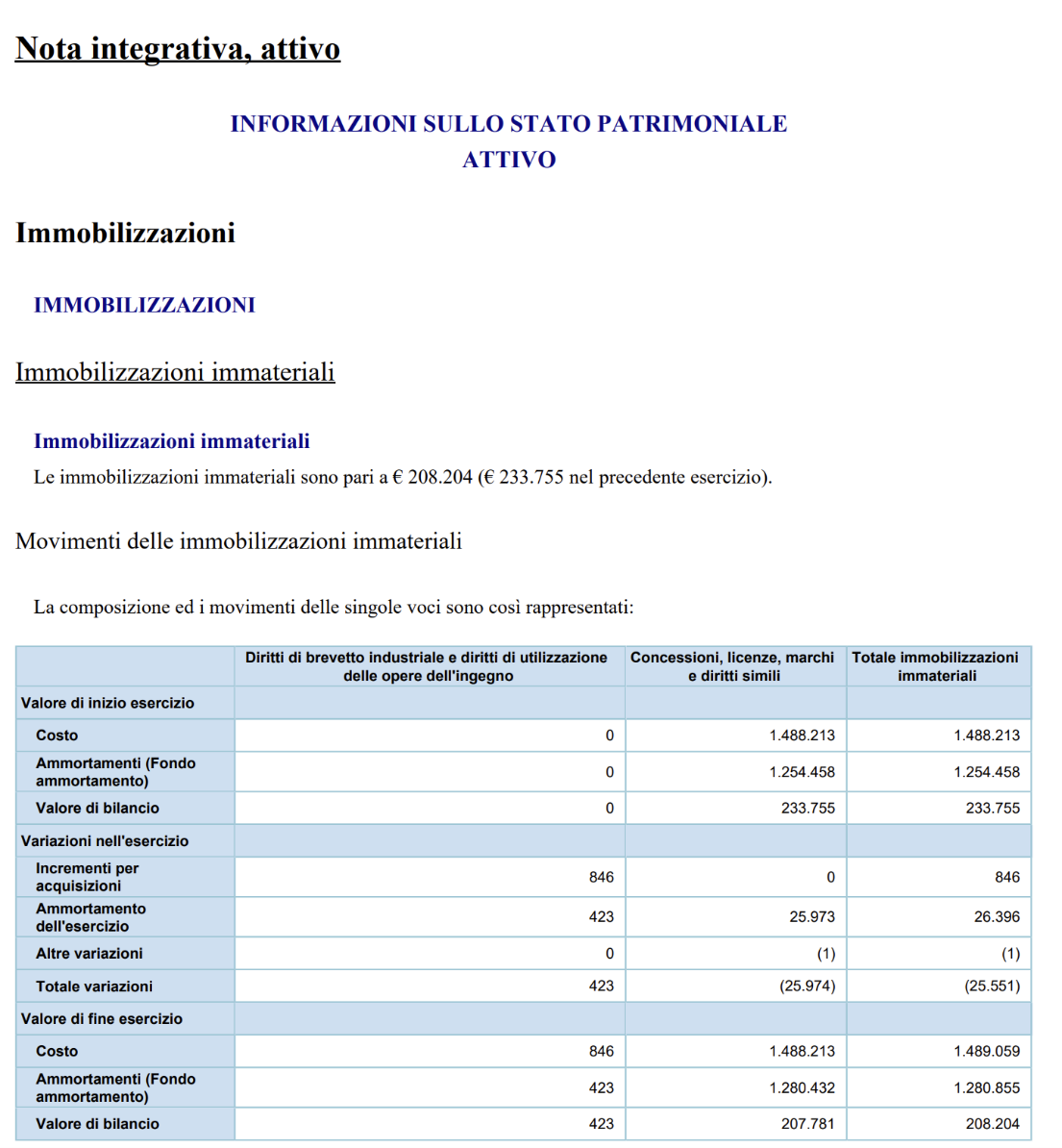 E’ il documento descrittivo che illustra:
I criteri di formazione del bilancio d’esercizio
Il contenuto delle voci di stato patrimoniale e conto economico
Altre informazioni
9
IL RENDICONTO FINANZIARIO
ENTRATE (A) – USCITE (B) =  CASSA
CASSA 1/1 +  CASSA = CASSA 31/12
10
IL BILANCIO COME SINTESI DELL’ANDAMENTO ECONOMICO, FINANZIARIO E PATRIMONIALE
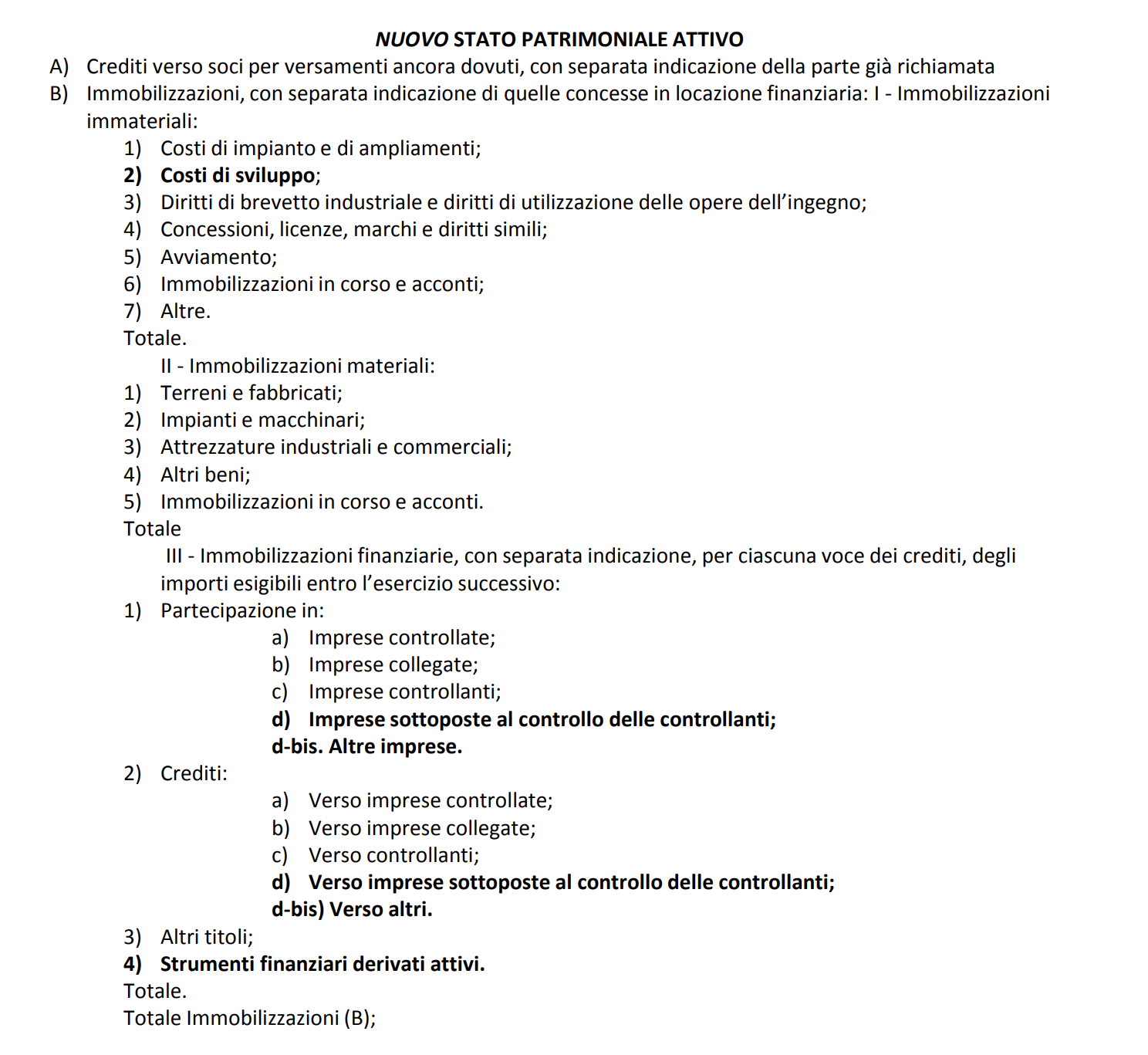 11
IL BILANCIO COME SINTESI DELL’ANDAMENTO ECONOMICO, FINANZIARIO E PATRIMONIALE
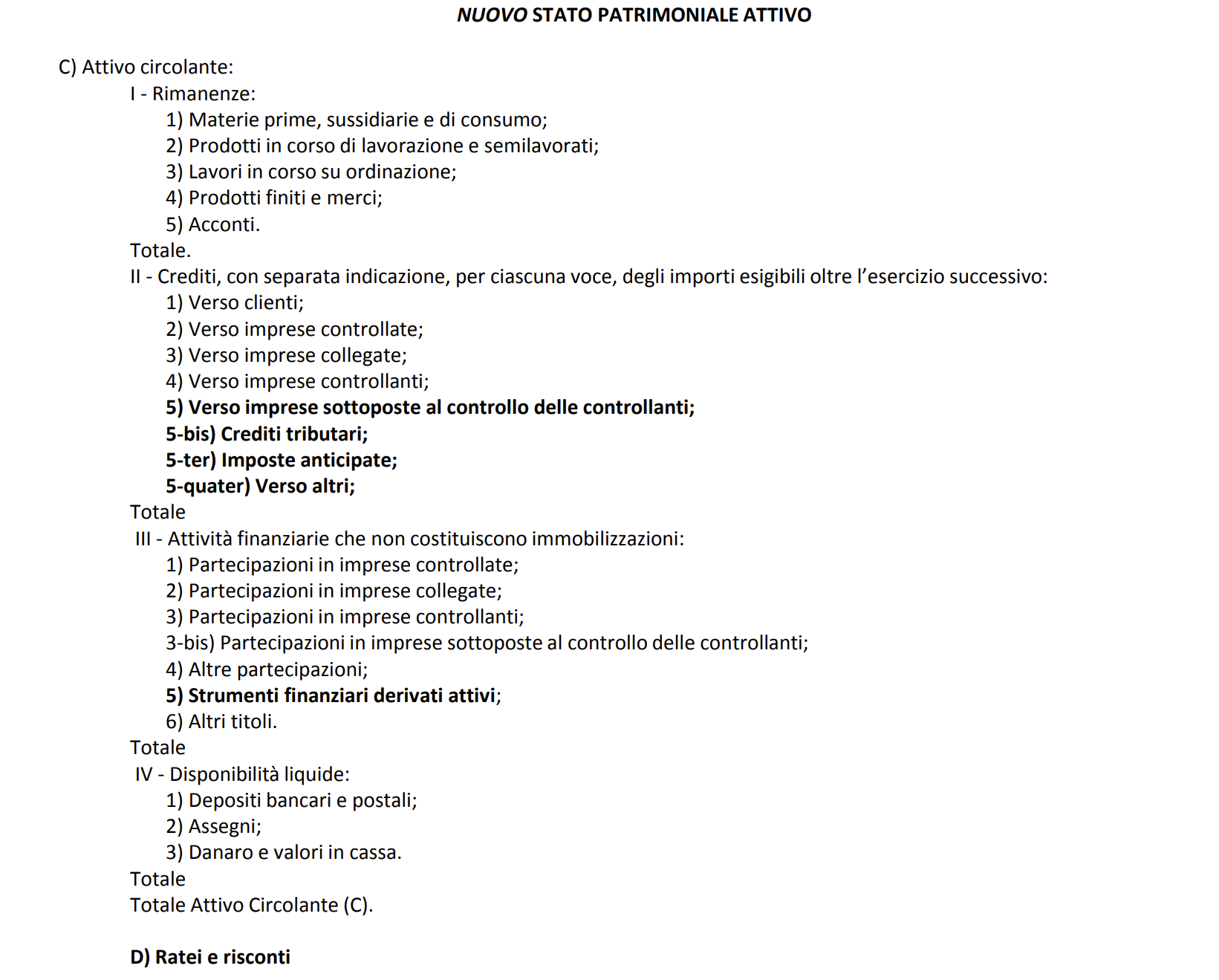 12
IL BILANCIO COME SINTESI DELL’ANDAMENTO ECONOMICO, FINANZIARIO E PATRIMONIALE
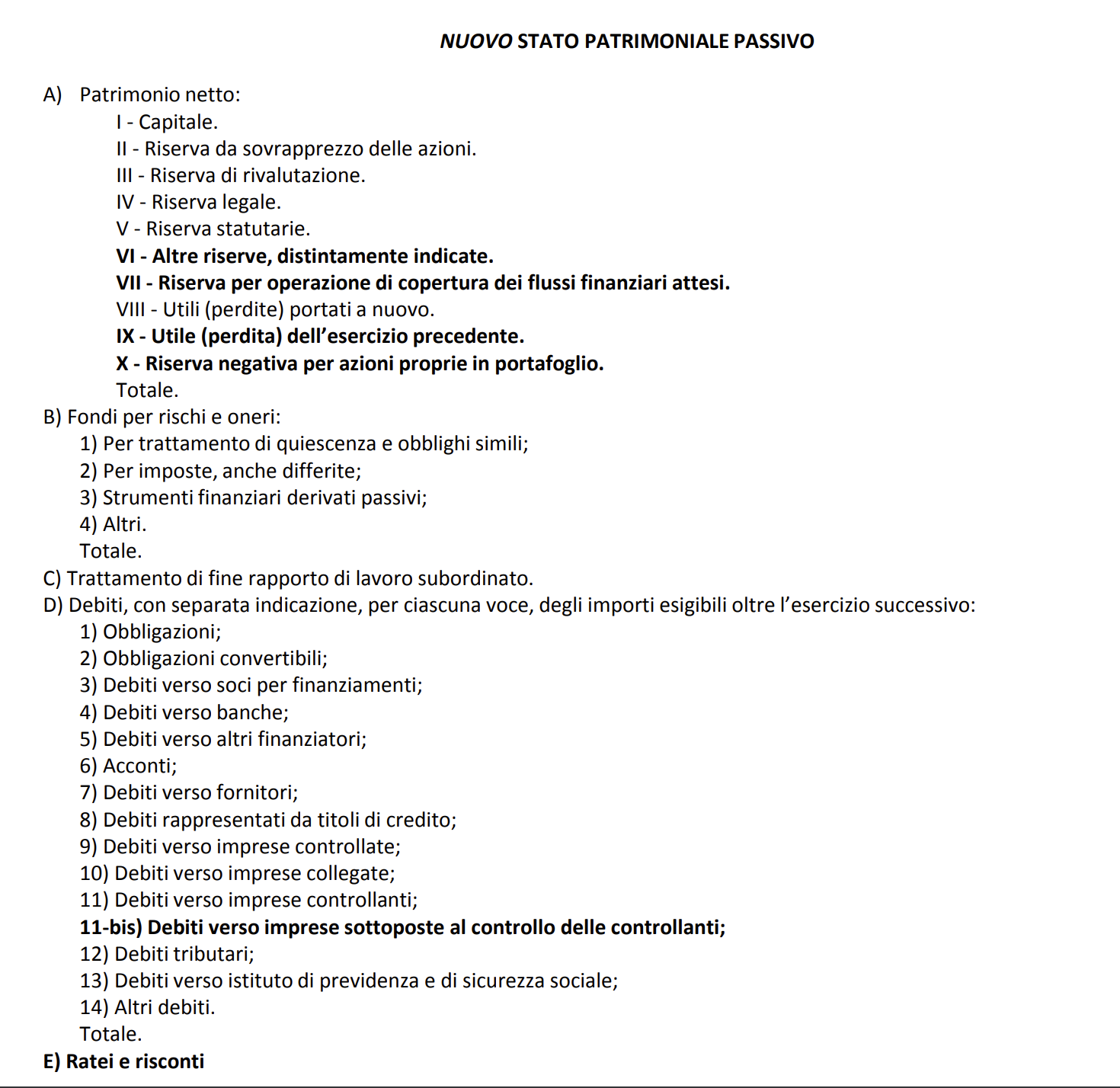 13
IL BILANCIO COME SINTESI DELL’ANDAMENTO ECONOMICO, FINANZIARIO E PATRIMONIALE
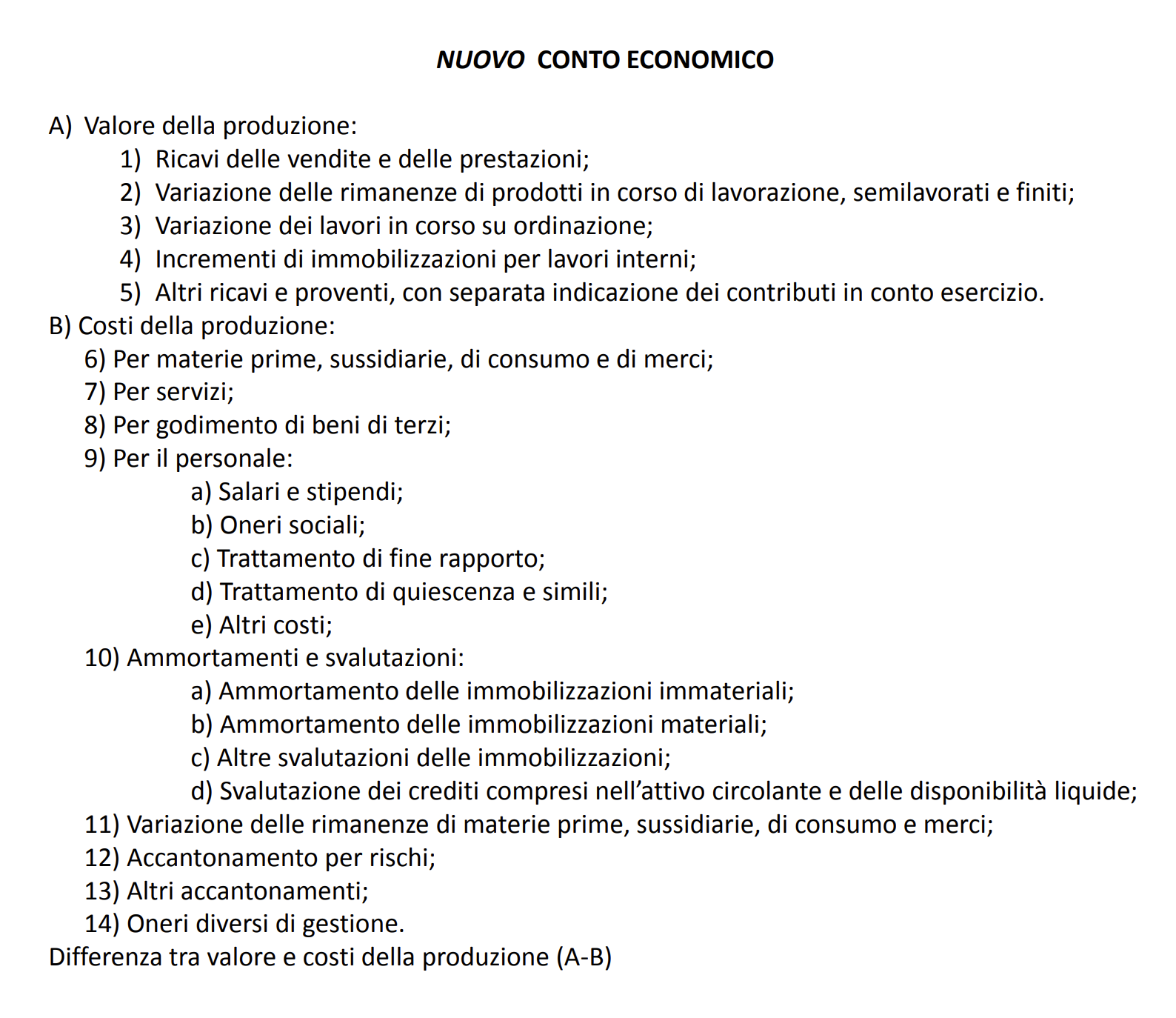 14
IL BILANCIO COME SINTESI DELL’ANDAMENTO ECONOMICO, FINANZIARIO E PATRIMONIALE
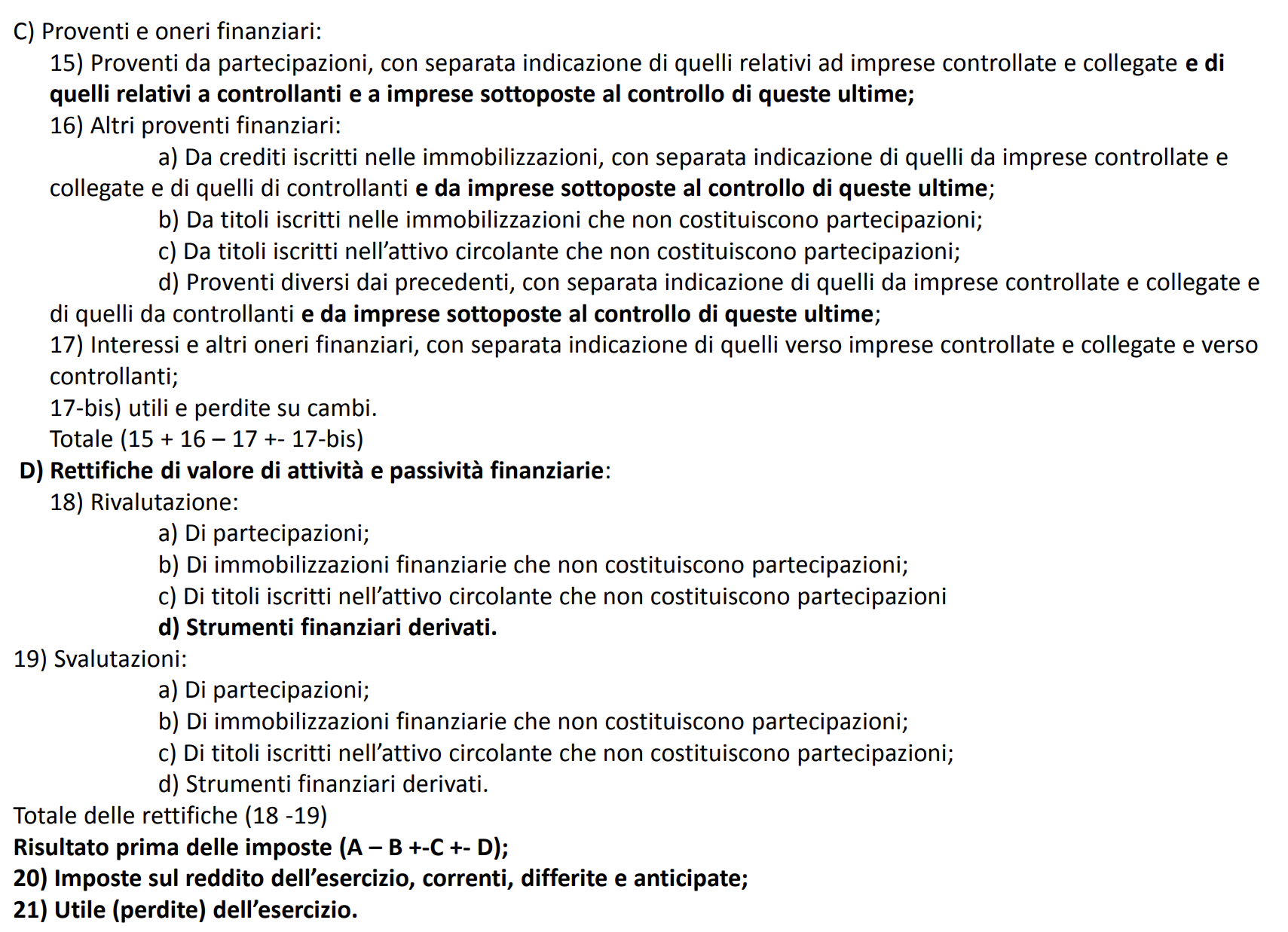 15